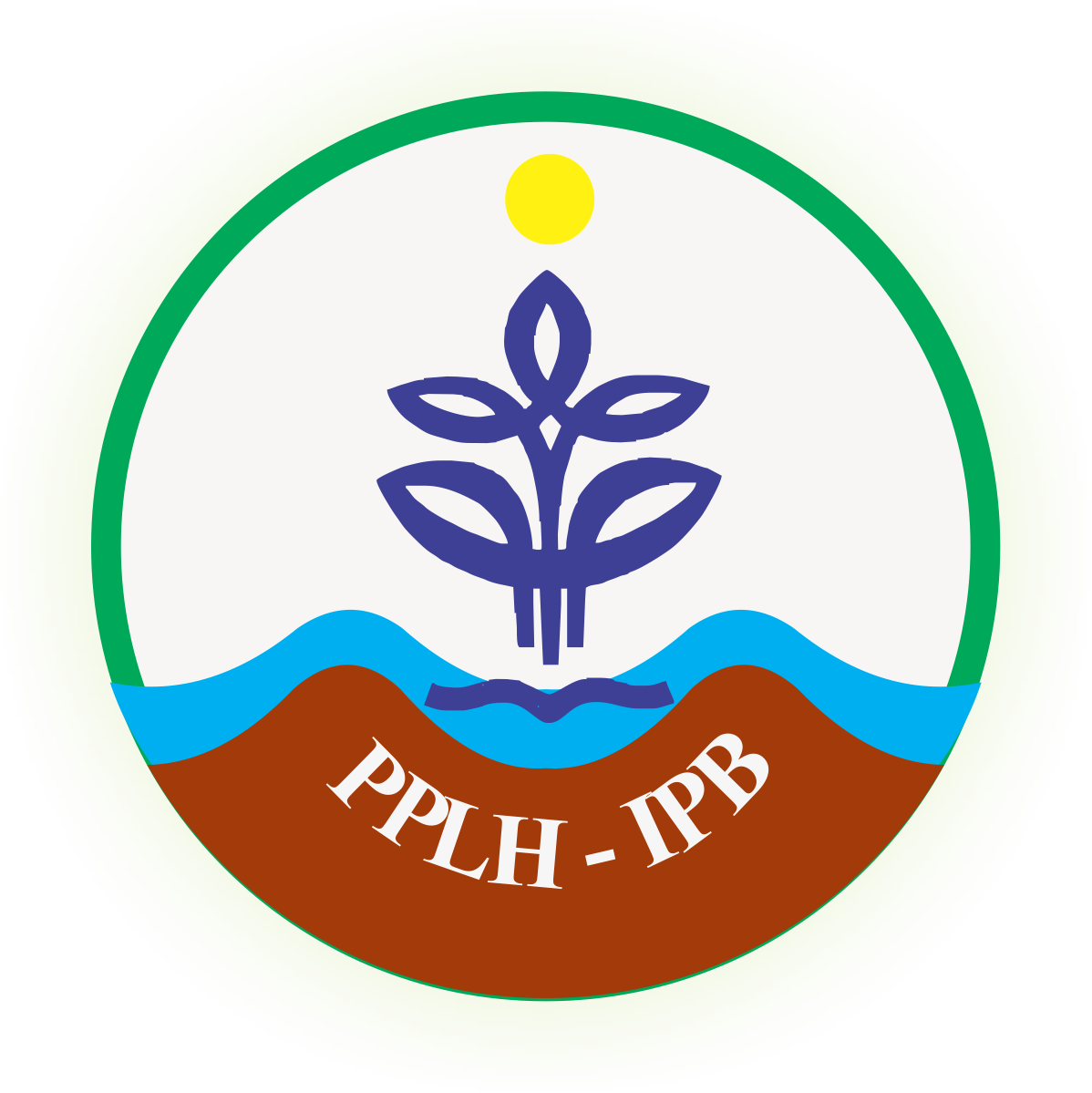 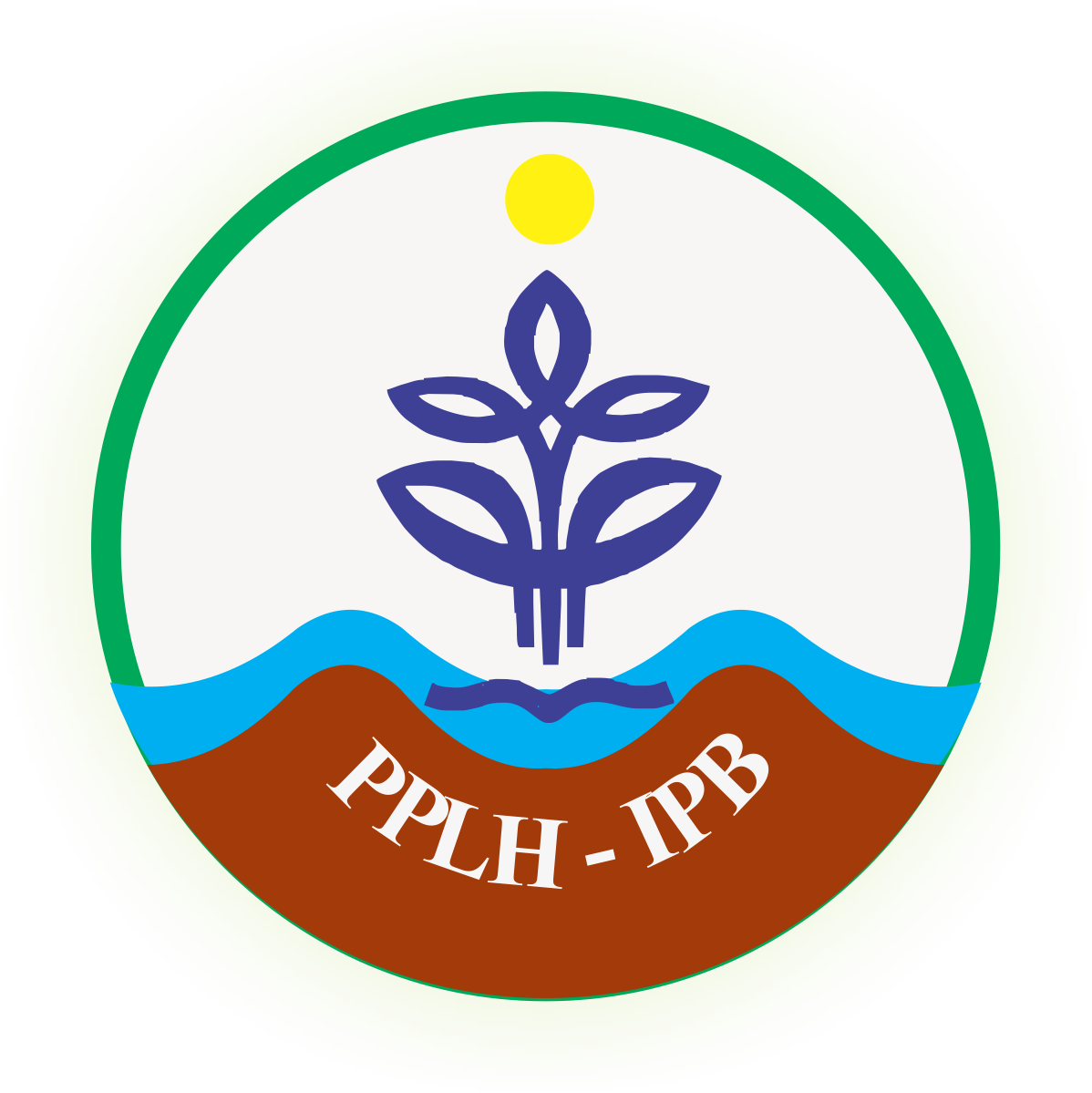 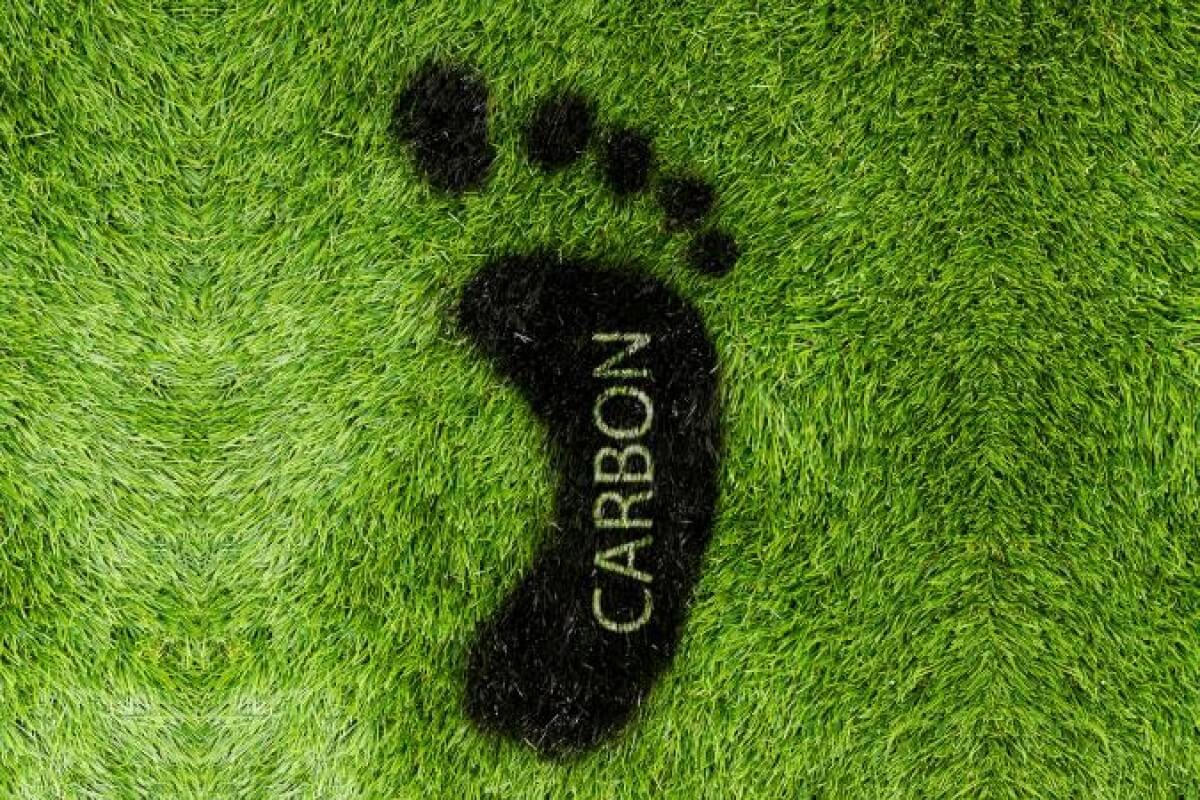 Simulasi Perhitungan
Carbon Footprint
Di Kampus IPB Darmaga
Pusat Penelitian Lingkungan Hidup
Institut Pertanian Bogor
Data Source
Brought to you by BUWITASHAKTI
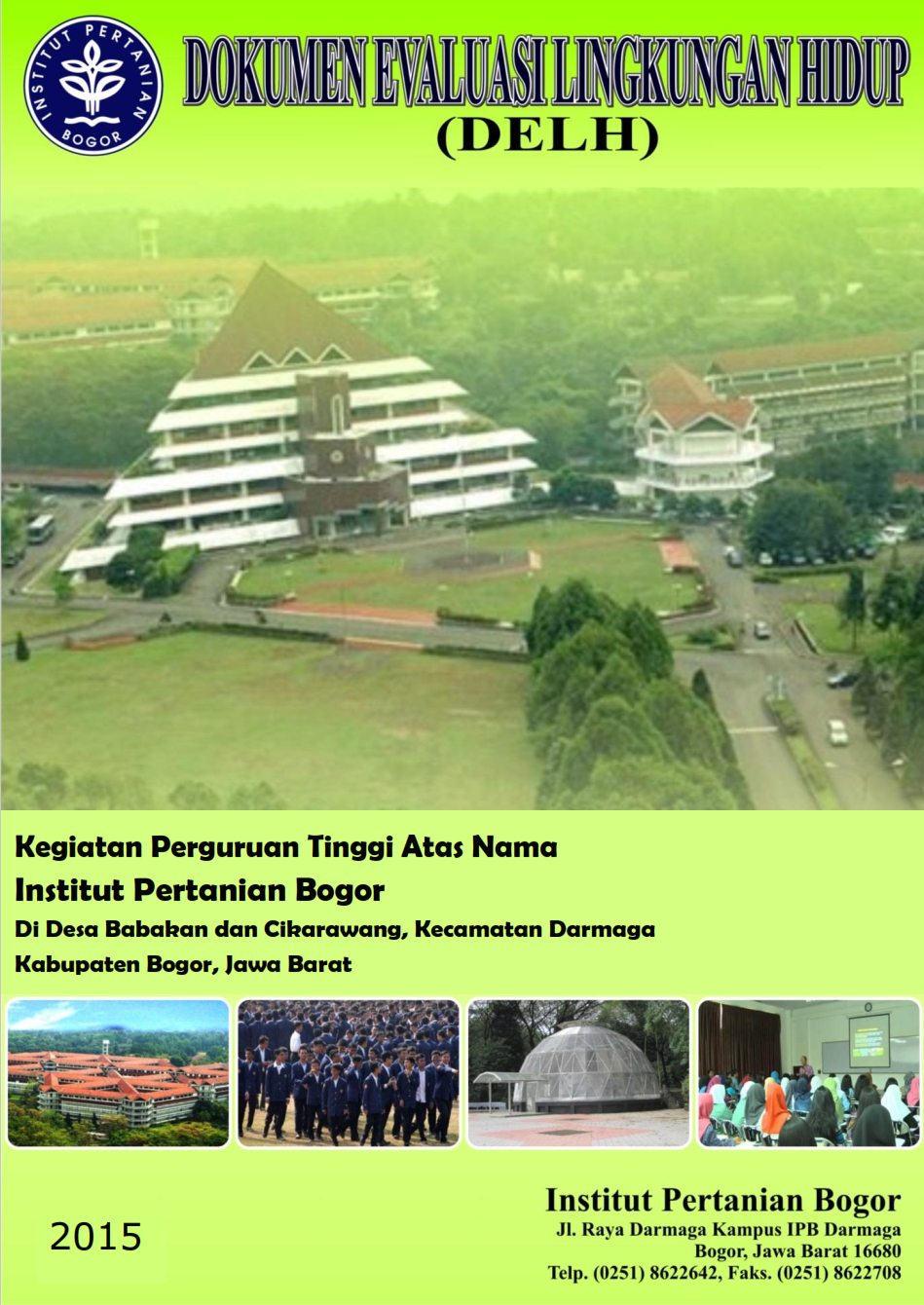 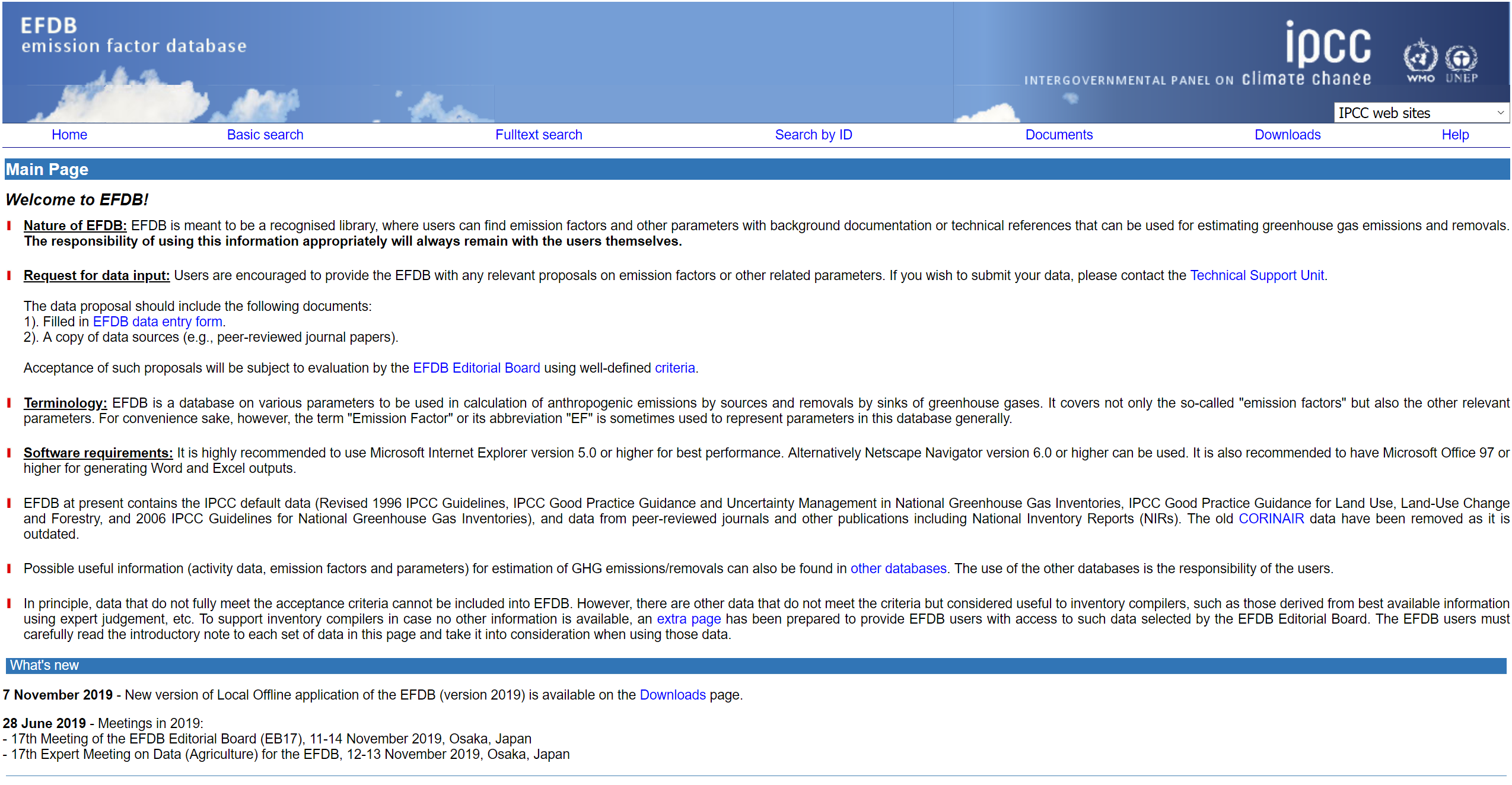 https://www.ipcc-nggip.iges.or.jp/EFDB/main.php
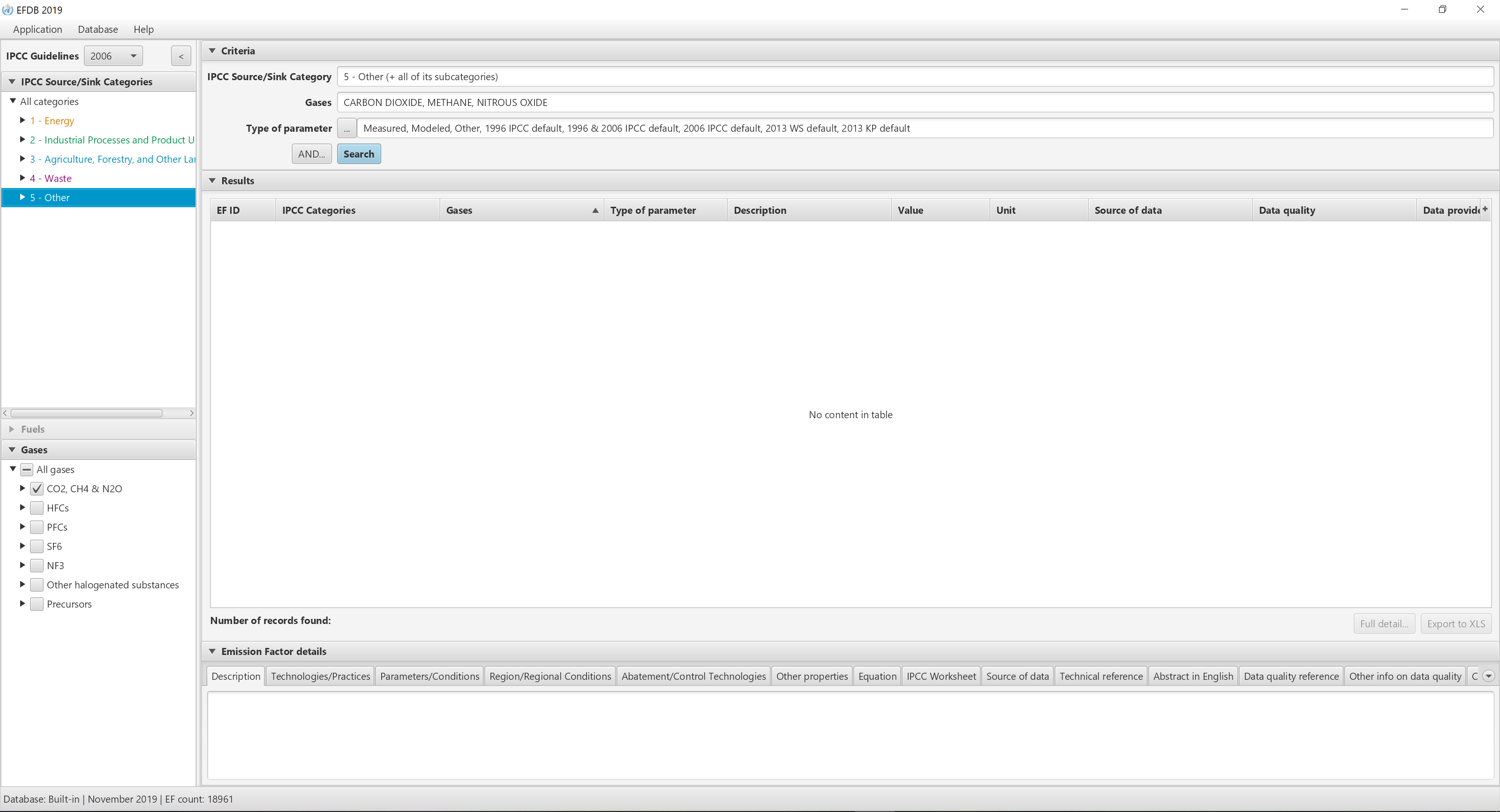 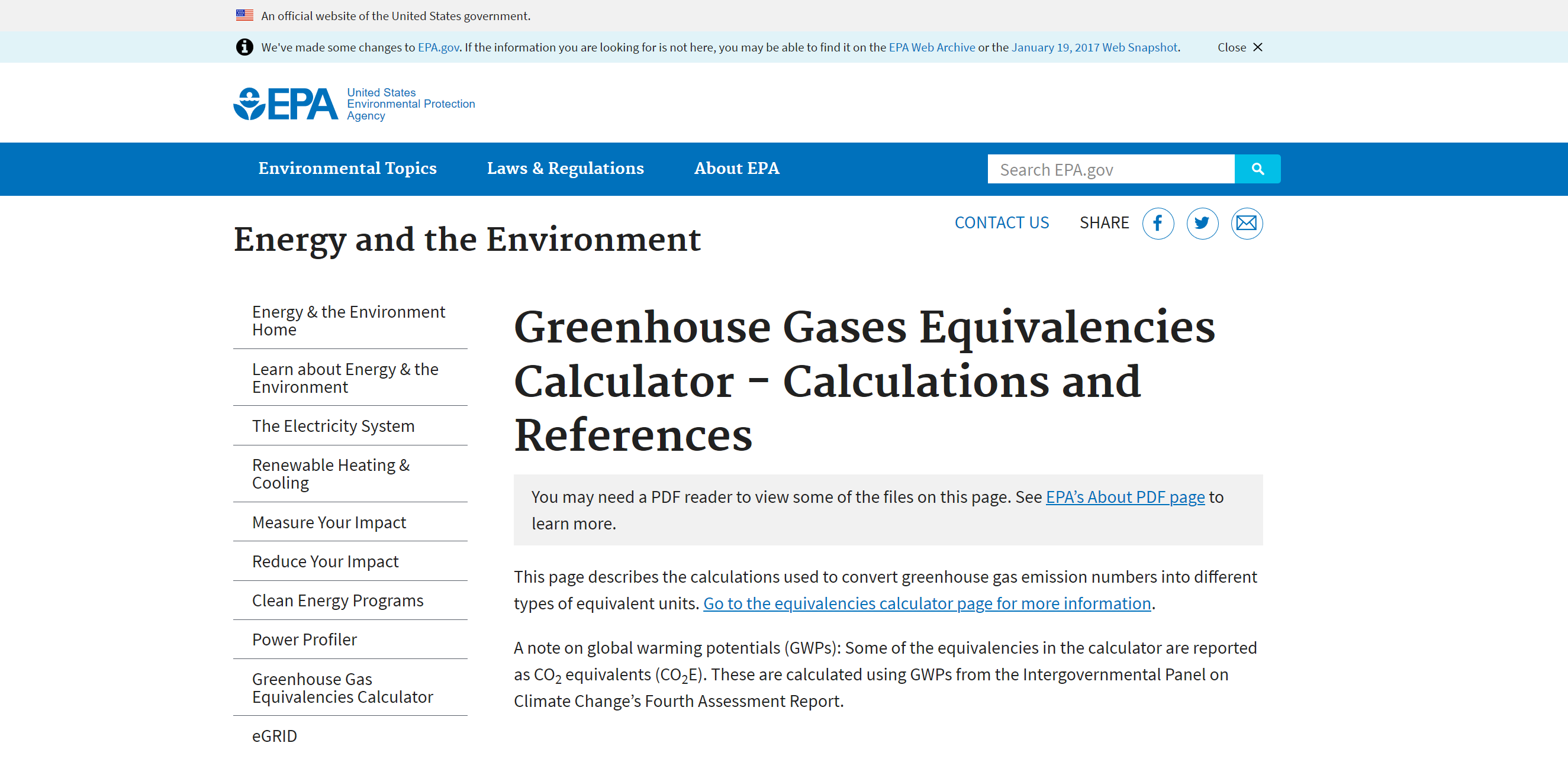 Calculation Tool
Brought to you by BUWITASHAKTI
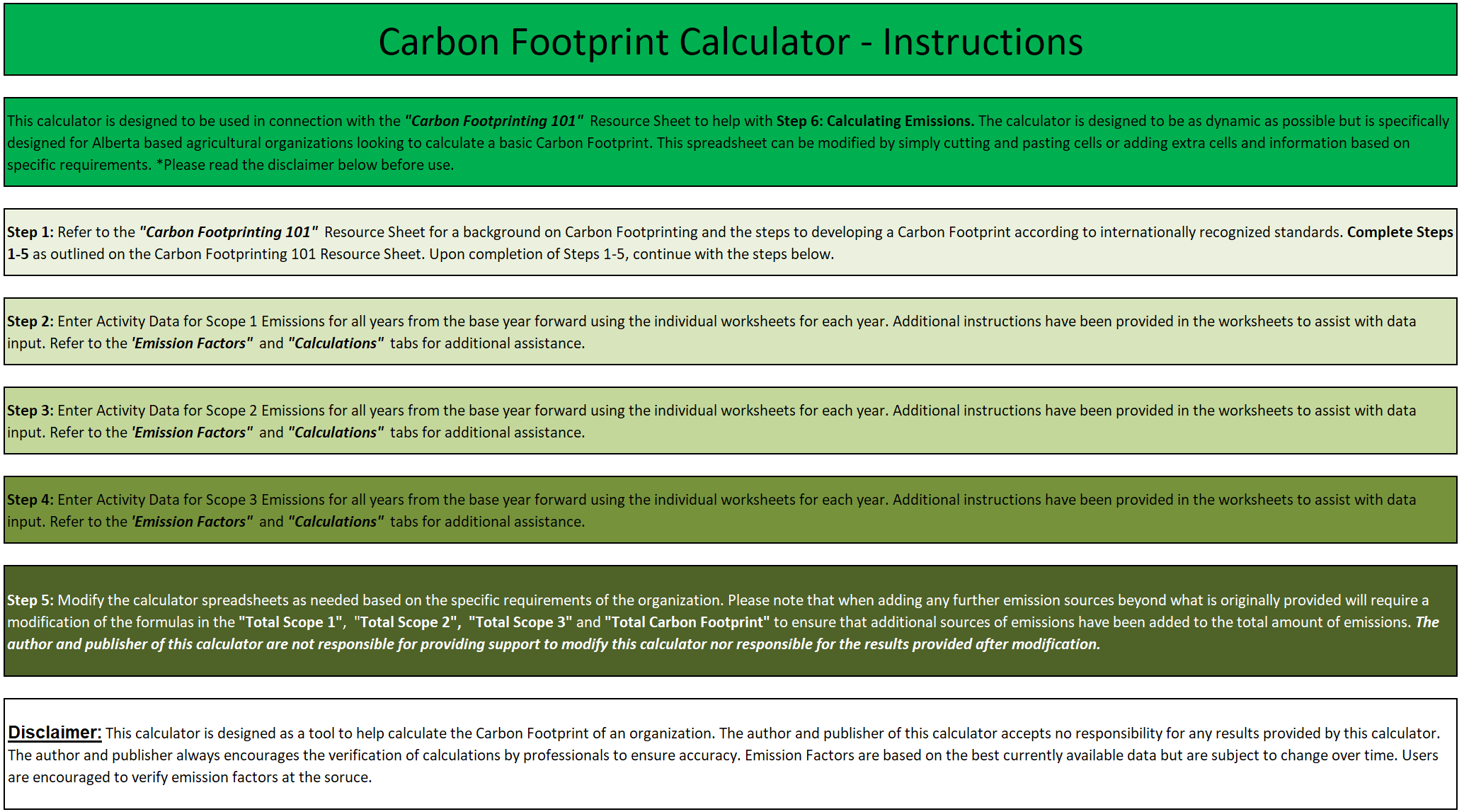 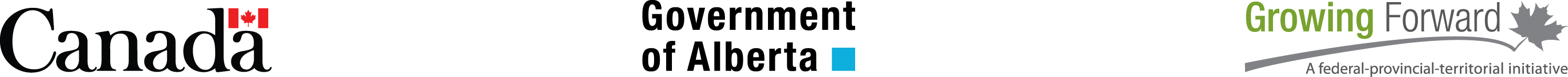 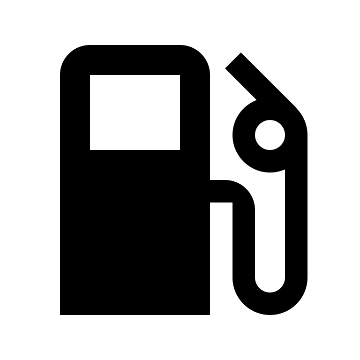 Scope 1: Fuel Usage
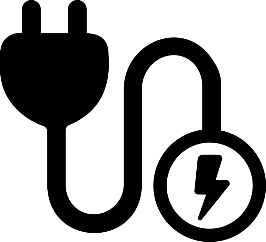 Scope 2: Electricity
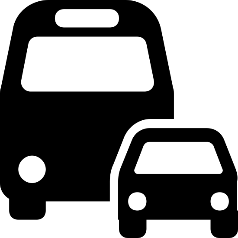 Scope 3: Travel & Commuting
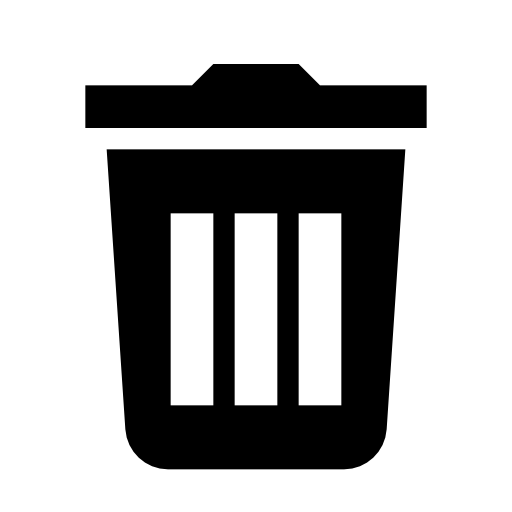 Scope 4: Waste
Calculation
Brought to you by BUWITASHAKTI
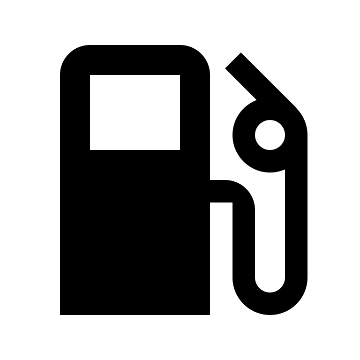 Scope 1: Fuel Usage
Total Pemakaian 
bahan bakar
3,909 liter/bulan
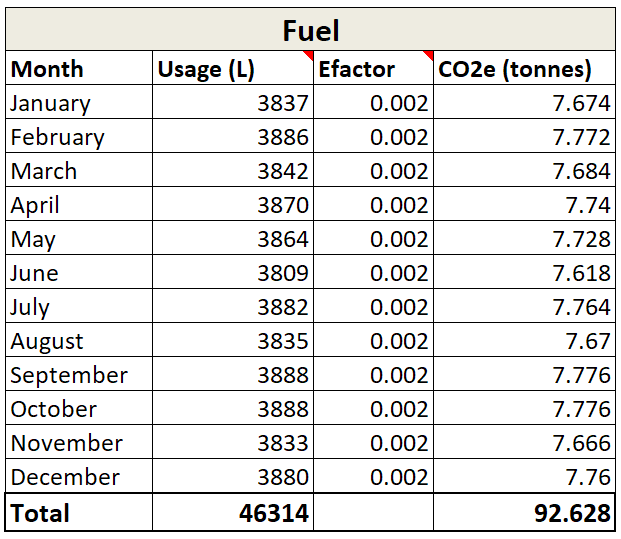 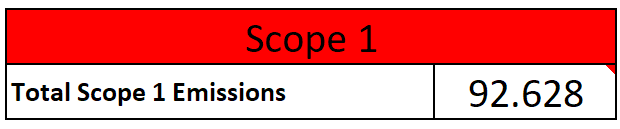 Sumber: DELH IPB 2015
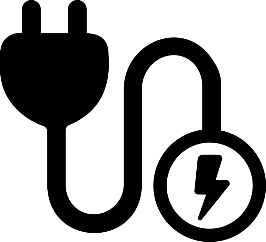 Scope 2: Electricity
Asumsi
Kapasitas Daya Listrik Tiap Bangunan Di Kampus Dramaga
Pemakaian 70%
Pemakaian harian 8 jam (peak)
Pemakaian 30 hari/bulan
Voltase 220 V
Total Pemakaian Listrik
2,717,847 kWh/bulan
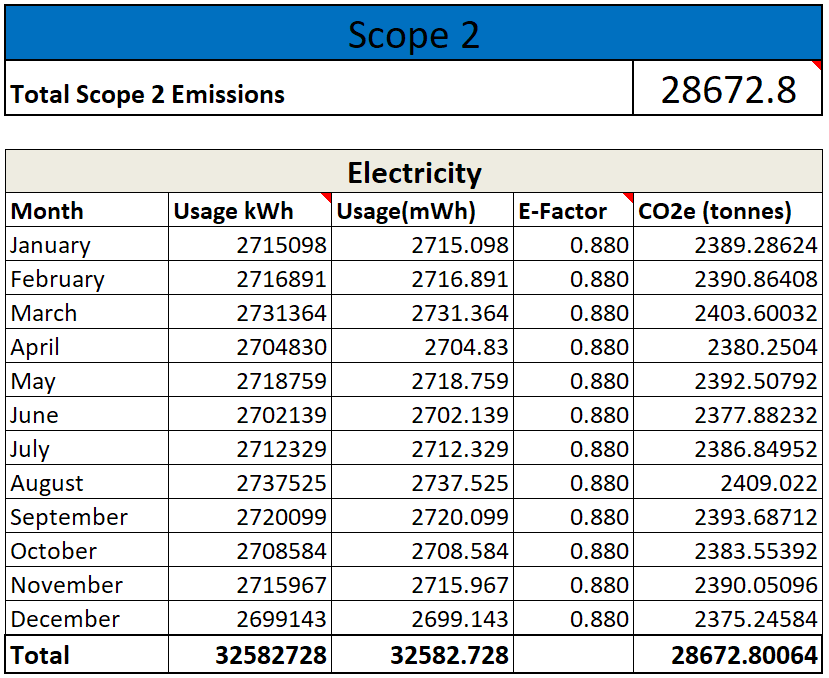 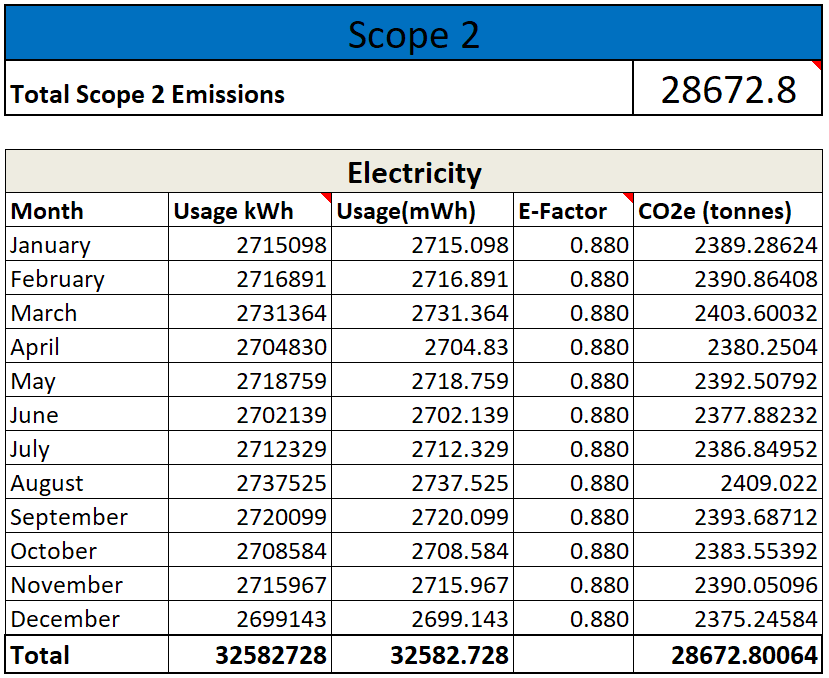 Sumber: DELH IPB 2015
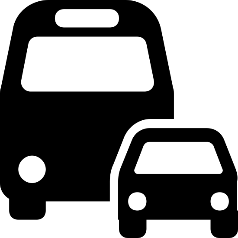 Scope 3: Travel & Commuting
Kapasitas Tempat Parkir Di Kampus Dramaga
Asumsi
Terisi 50% untuk mobil, dan 90% untuk sepeda motor
Mobilitas di dalam kampus untuk masing-masing jenis kendaraan 1 km per hari
20 hari / bulan
Mobil  20% LCGC + 80% non-LCGCEfisiensi LCGC: 17 km/liter atau 5.88 liter/ 100 kmEfisiensi non-LCGC: 10 km/literatau 10 liter/100 kmNon-LCGC tidak dibedakan antara bensin dan diesel
Sepeda motor Efisiensi: 60 km/literatau 1.67 liter/100 km
Sumber: DELH IPB 2015
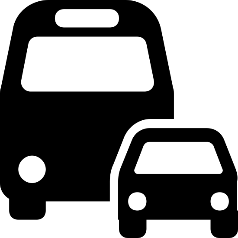 Scope 3: Travel & Commuting
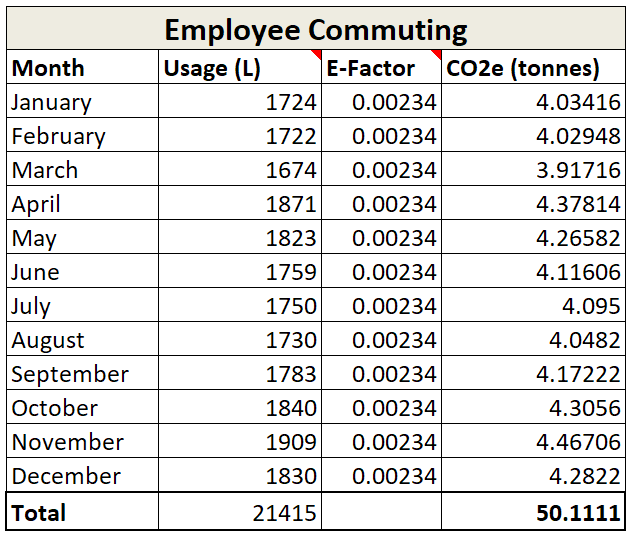 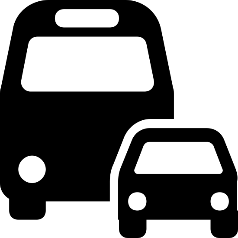 Scope 3: Travel & Commuting
Jumlah ojek dalam kampus di Kampus IPB Darmaga
Bus dalam kampus di Kampus IPB Darmaga
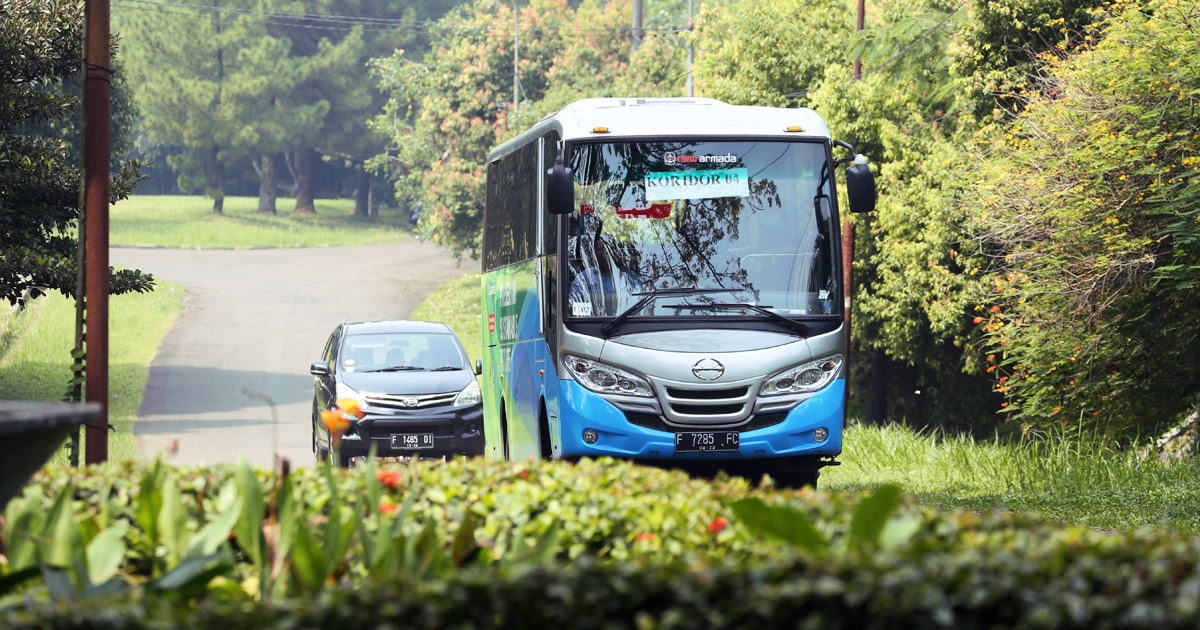 Sumber: DELH IPB 2015
Jumlah unit bus: 8 unit
Asumsi
Asumsi
Mobilitas ojek kampus = 10 km/hari
Operasional 20 hari/bulan
Efisiensi bahan bakar 1.67 liter/100 km
Mobilitas bus kampus = 10 km/hari
Operasional 20 hari/bulan
Efisiensi bahan bakar 7 liter/100 km
Jumlah konsumsi bahan bakar ojek kampus
Jumlah konsumsi bahan bakar bus kampus
716.67 liter/bulan
112 liter/bulan
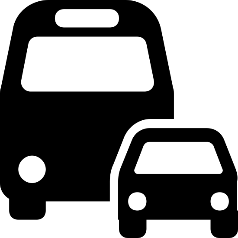 Scope 3: Travel & Commuting
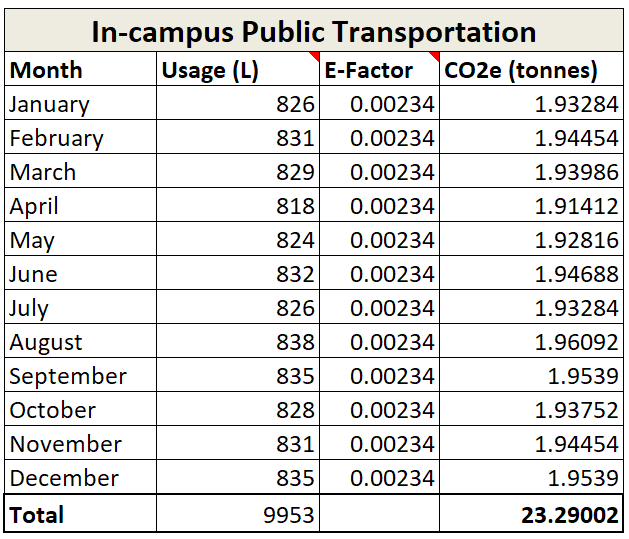 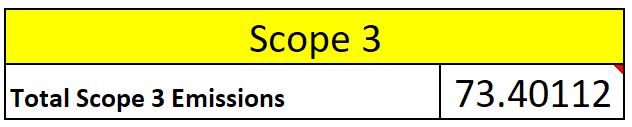 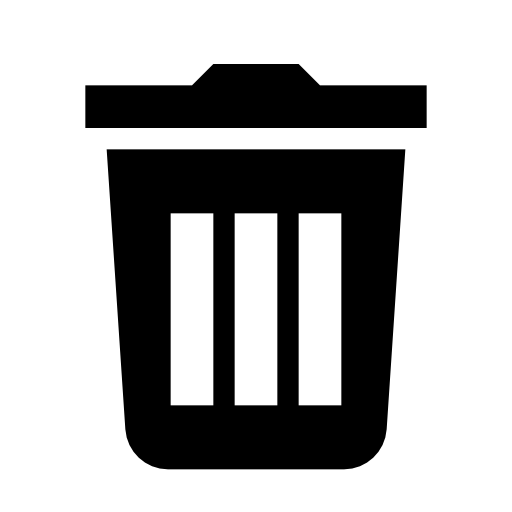 Scope 4: Waste
Hasil identifikasi komposisi sampah di Kampus IPB Darmaga
Sumber: DELH IPB 2015
Referensi faktor emisi: 
https://www.epa.gov/energy/greenhouse-gases-equivalencies-calculator-calculations-and-references
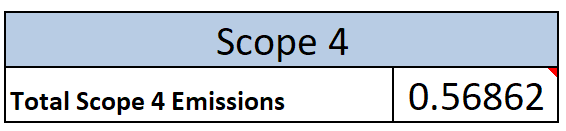 Our Emission in 2015
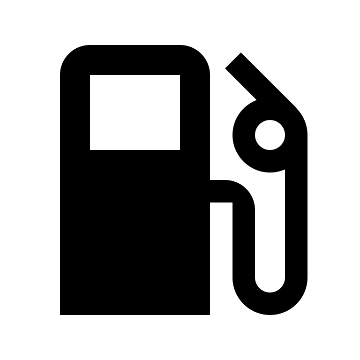 Scope 1: Fuel Usage
92.6 tonnes CO2e
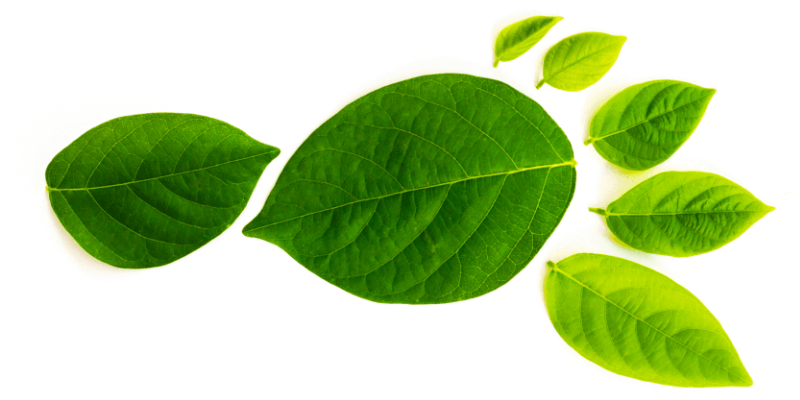 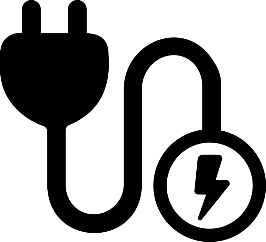 Scope 2: Electricity
28,672.8 tonnes CO2e
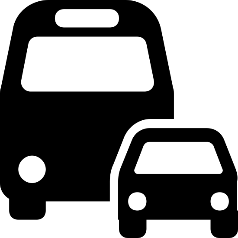 Scope 3: Travel & Commuting
73.4 tonnes CO2e
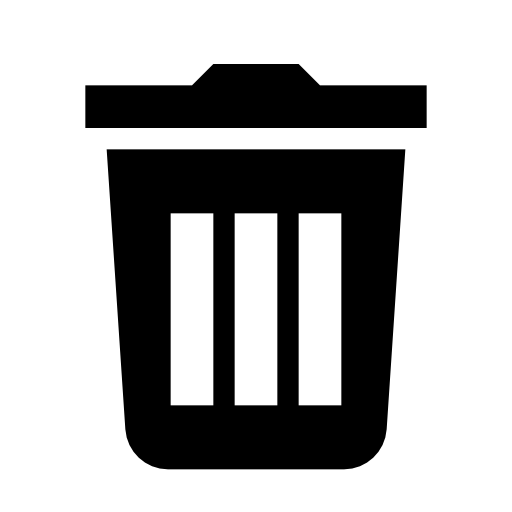 20.7 tonnes CO2e
Scope 4: Waste
28,859.5 tonnes CO2e
What next?
Brought to you by BUWITASHAKTI
Data terbaru?
2.  Perhitungan masih umum
	Perlu data lebih spesifik (misalnya: data jenis kendaraan)  konsumsi bahan bakar lebih spesifik
Alat dan mesin lain yang mengkonsumsi bahan bakar?
Adakah penggunaan bahan bakar lain? (misalnya: gas)
Faktor emisi tiap jenis sampah?
Our mission
Brought to you by BUWITASHAKTI
Mari bersama-sama jadikan hemat emisi karbon sebagai gaya hidup kita
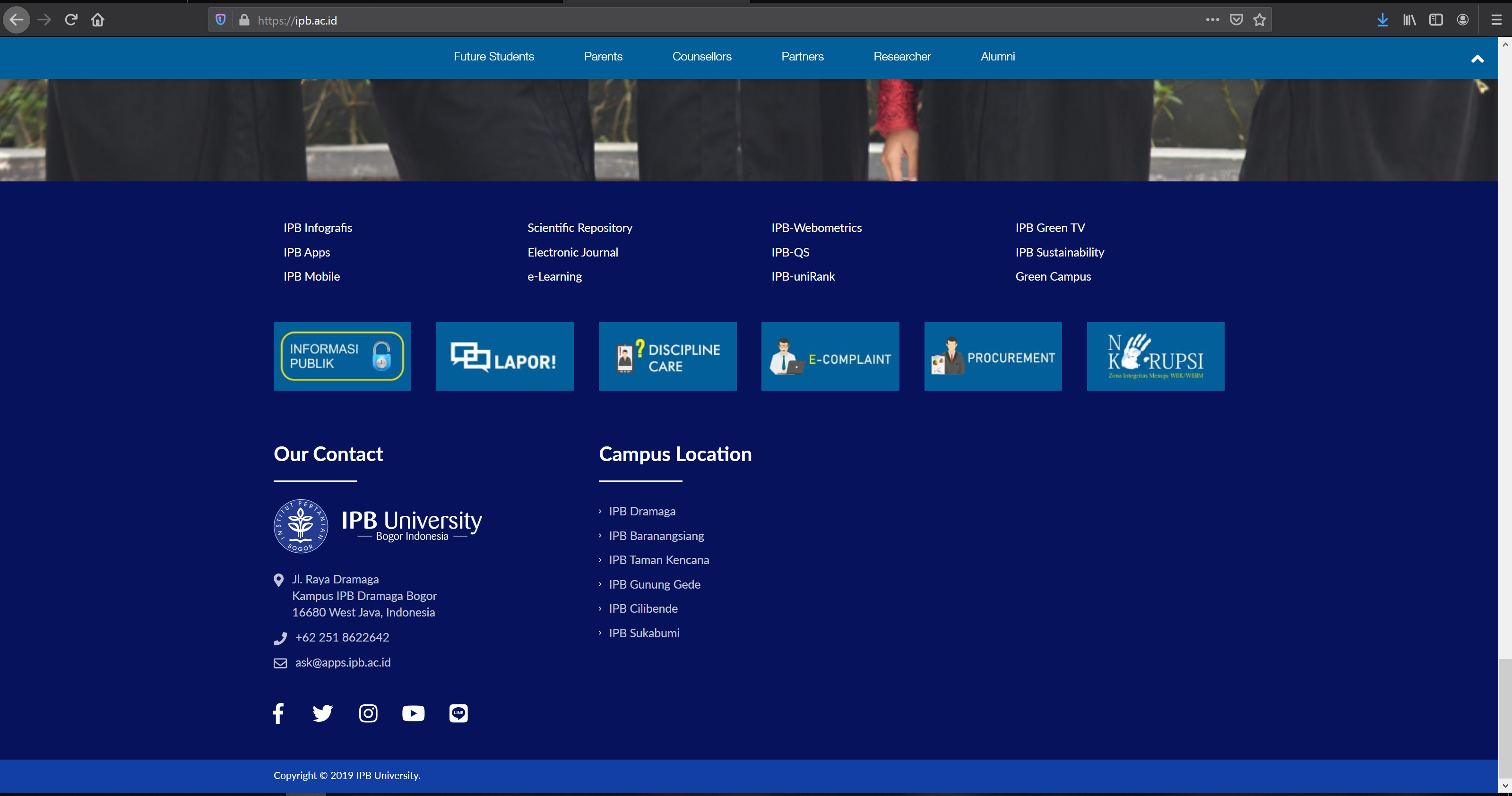 Our Emission
This month
82,564.3
tonnes CO2
Last month
83,467.2
tonnes CO2
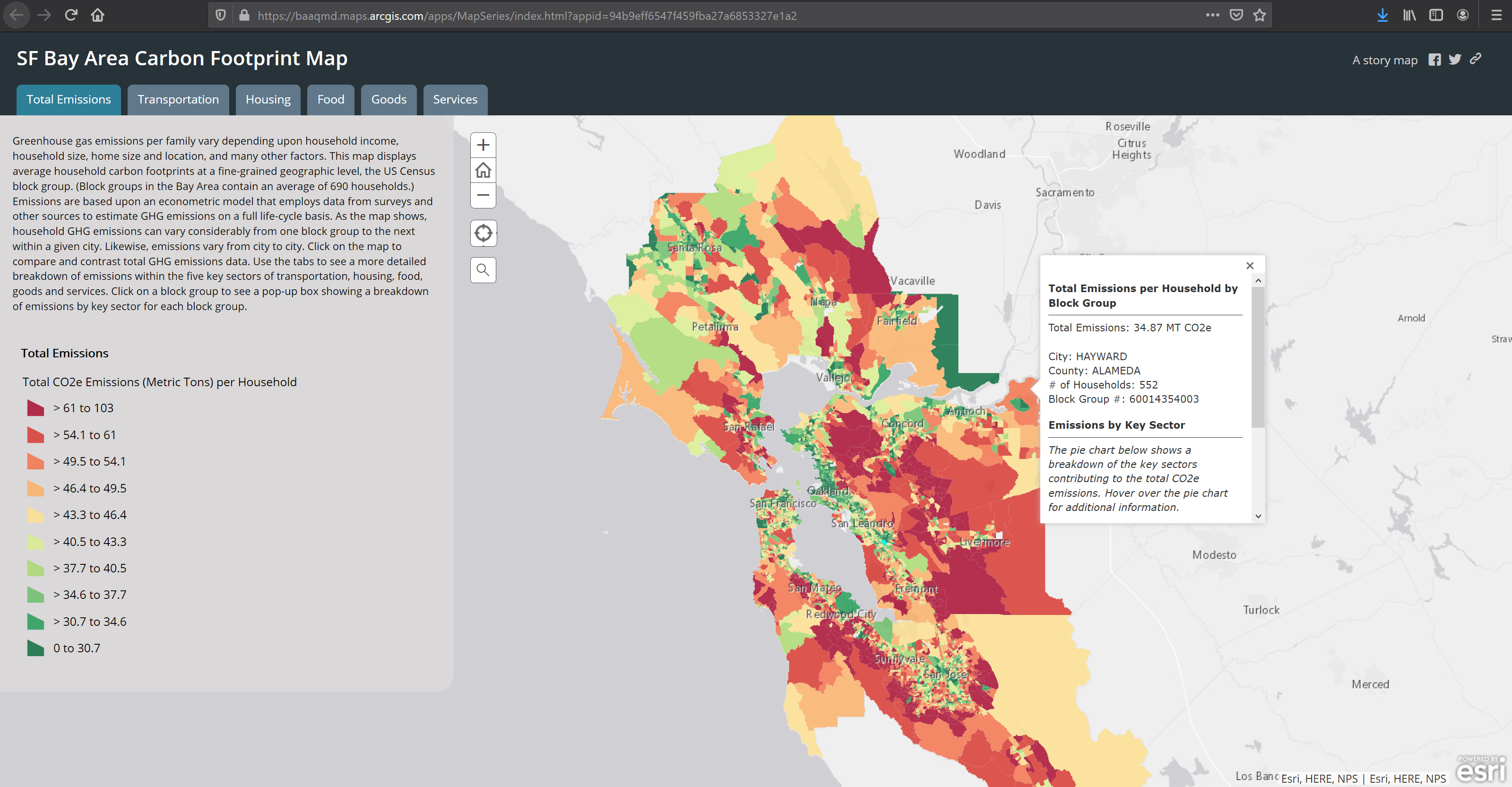 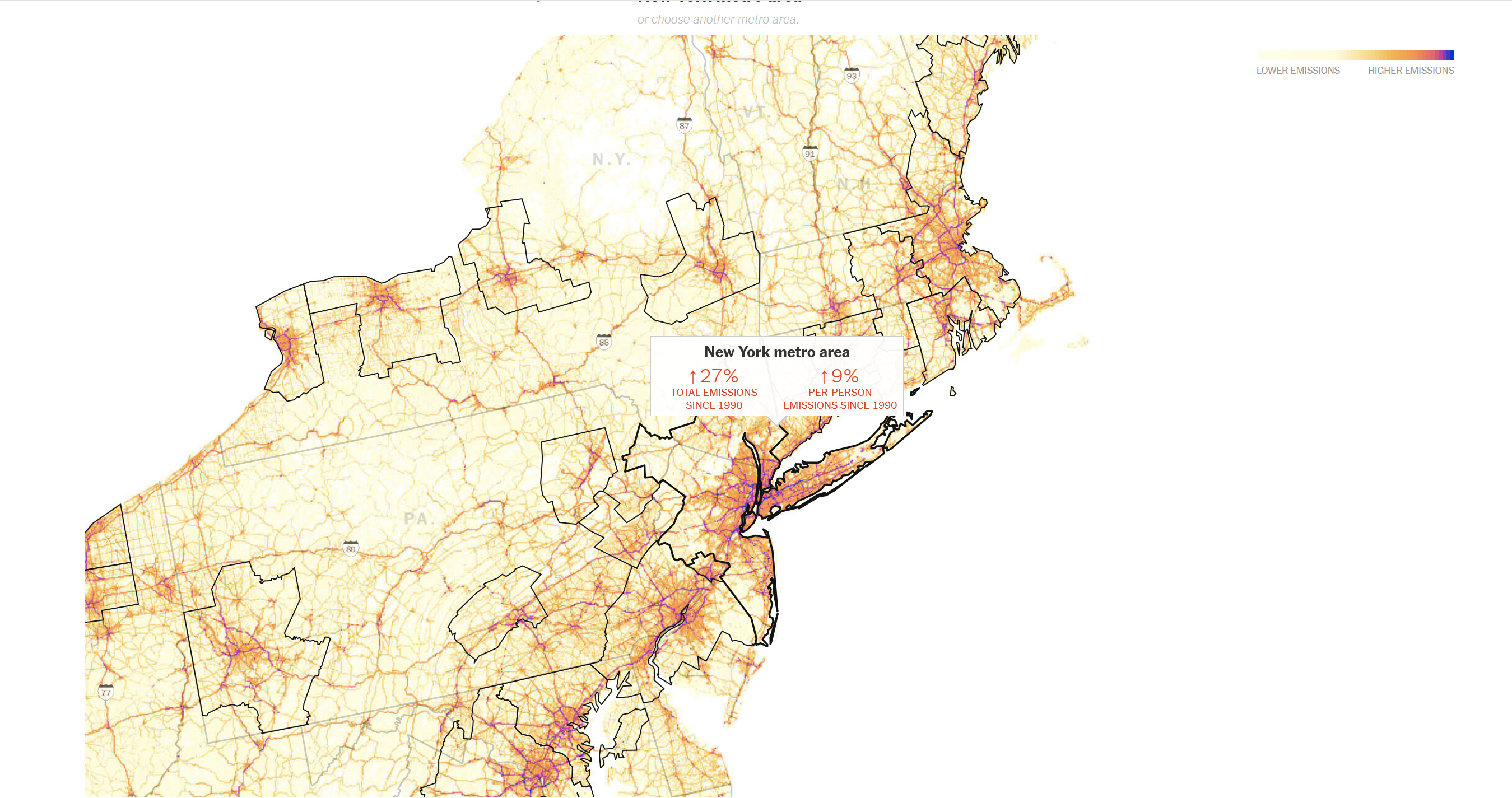 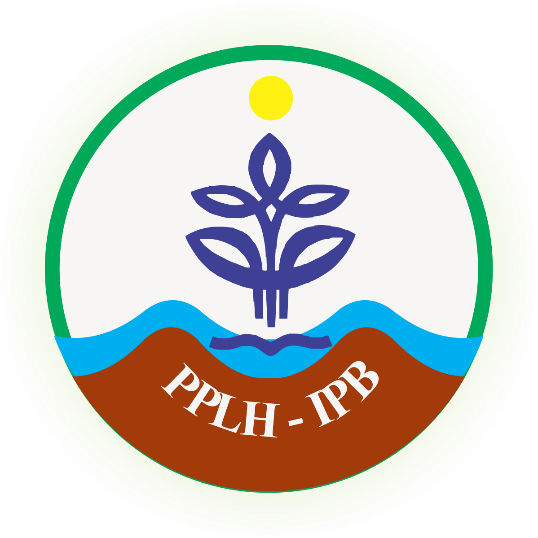 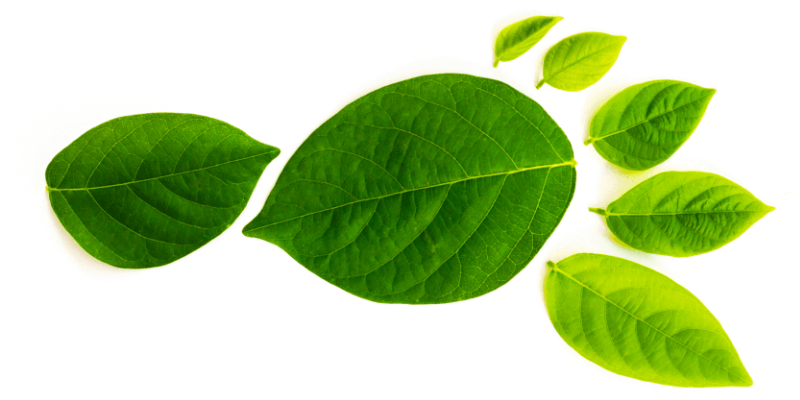 Thank You